Red de Estaciones Meteorológicas Automatizadas del Estado de Sonora
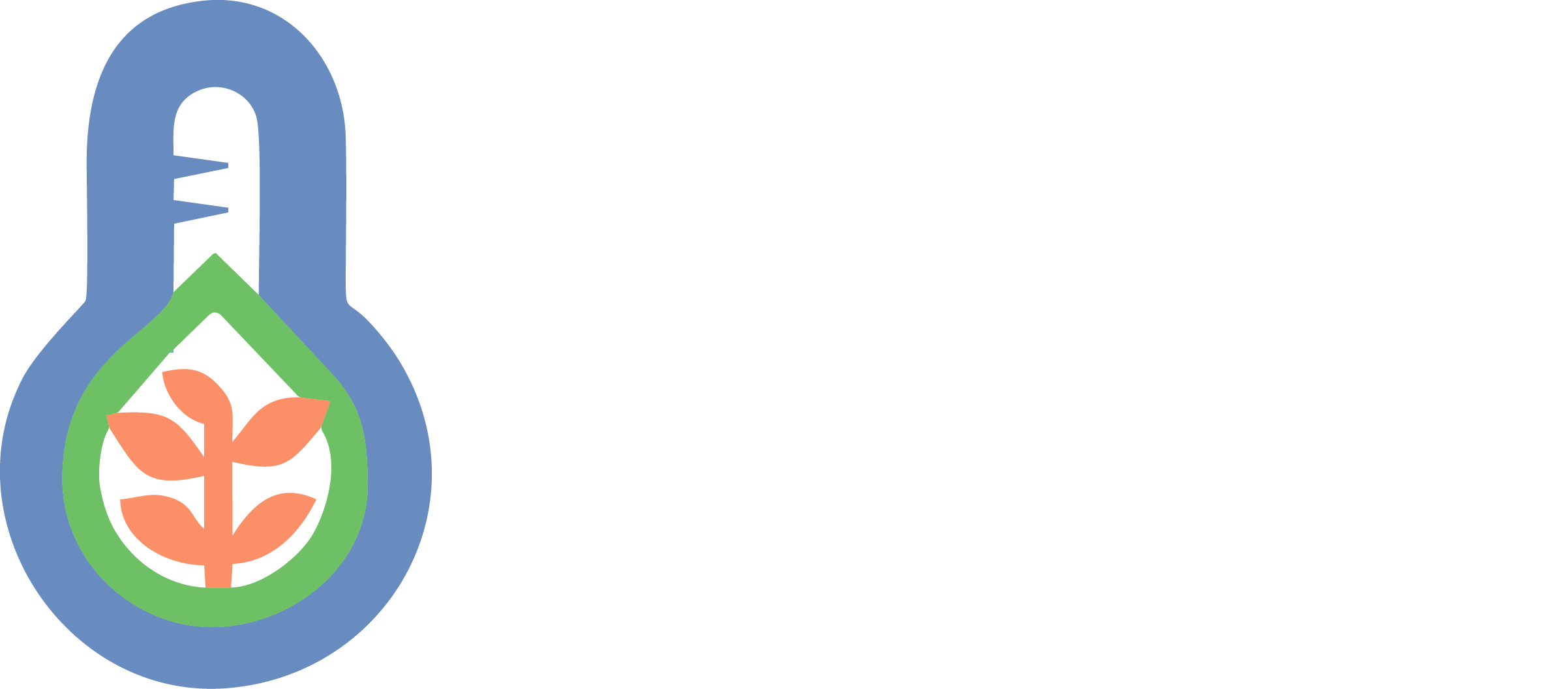 Novedades y condiciones meteorológicas
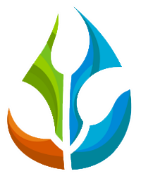 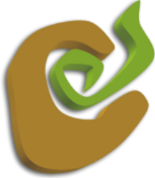 SIAFESON
CESAVESON
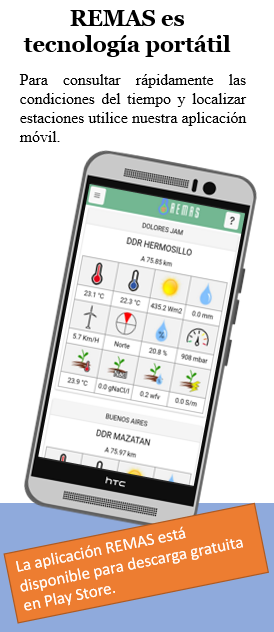 Seguimos mejorando y trabajando en la aplicación móvil REMAS.
Requisitos:

Sistema Android
Internet
Ubicación activada
Mejoramos la presentación
Ahora
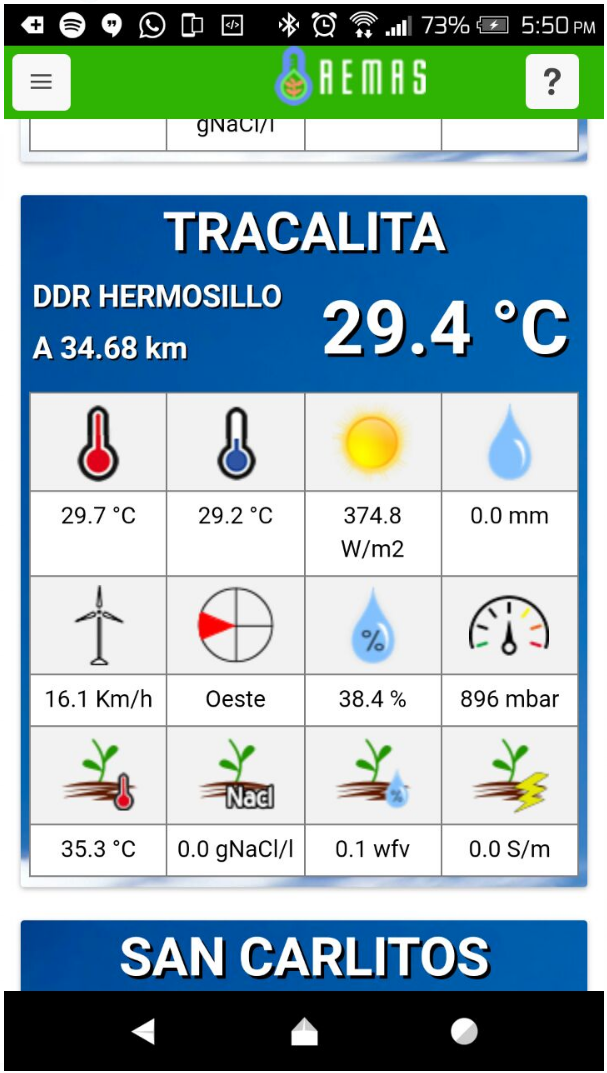 Antes
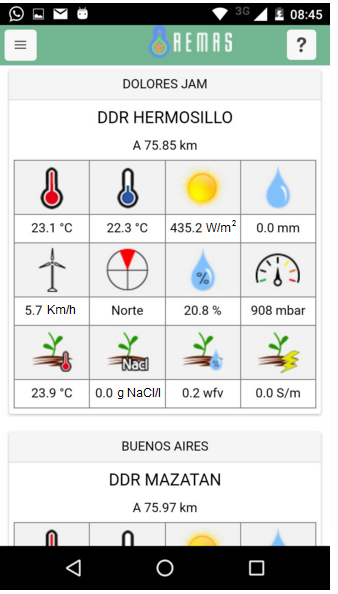 Añadimos temperatura promedio
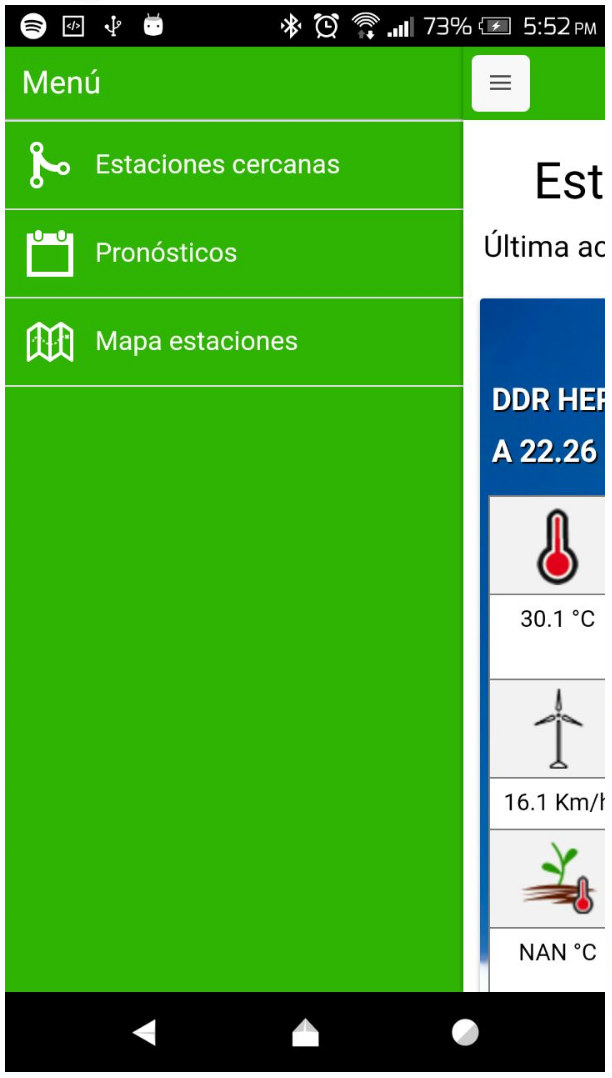 Nueva sección de pronósticos
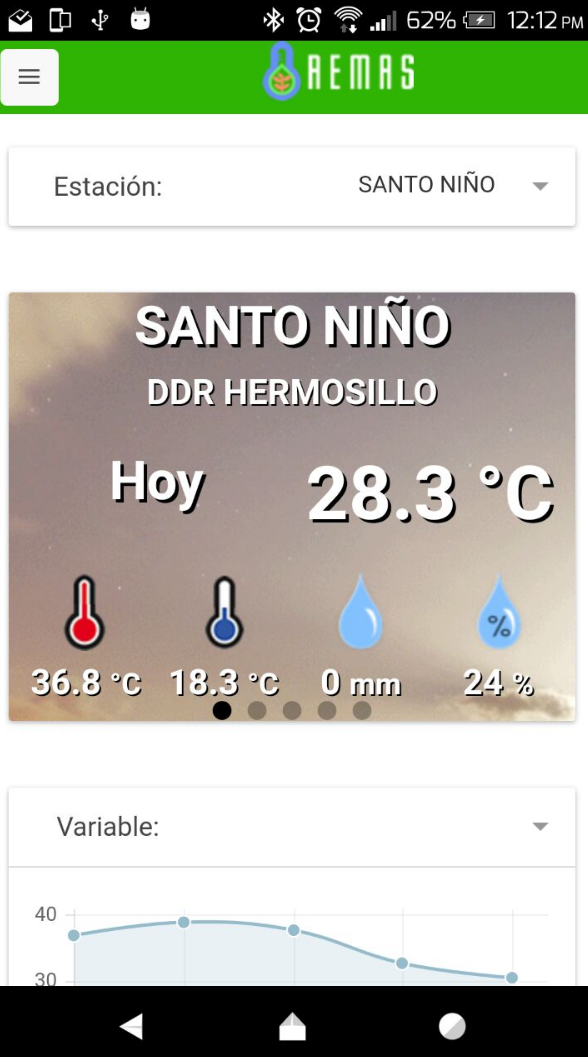 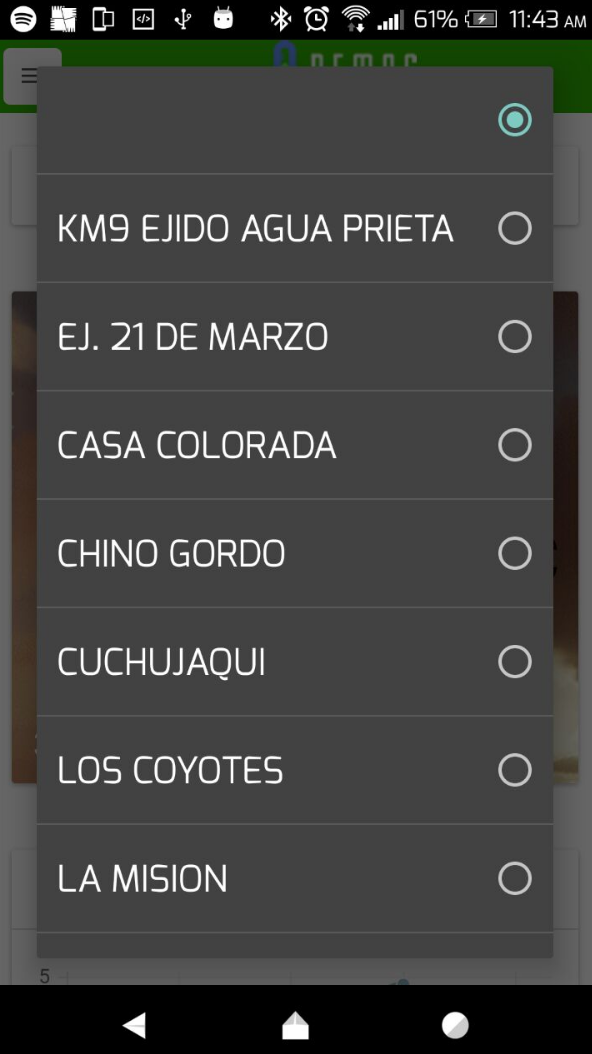 De entrada nos mostrará el pronóstico de la estación más cercana, pero podemos elegir cualquiera en la lista desplegable.
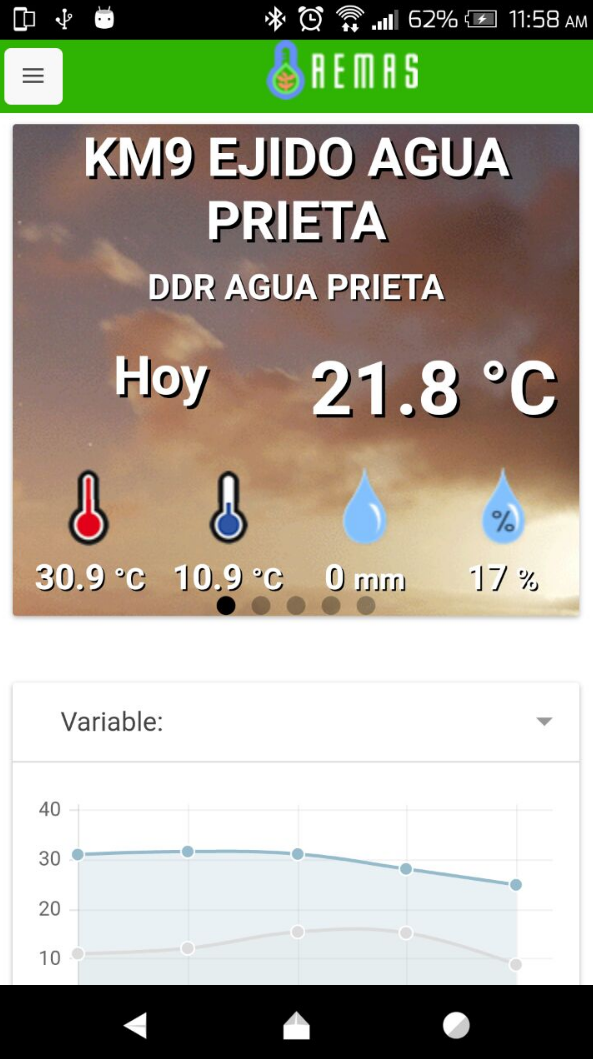 Pronóstico por estación para los siguientes cinco días: 
temperatura promedio,
temperatura máxima,
temperatura mínima,
precipitación y 
humedad relativa.
Gráfica de las condiciones meteorológicas de los cinco días anteriores.
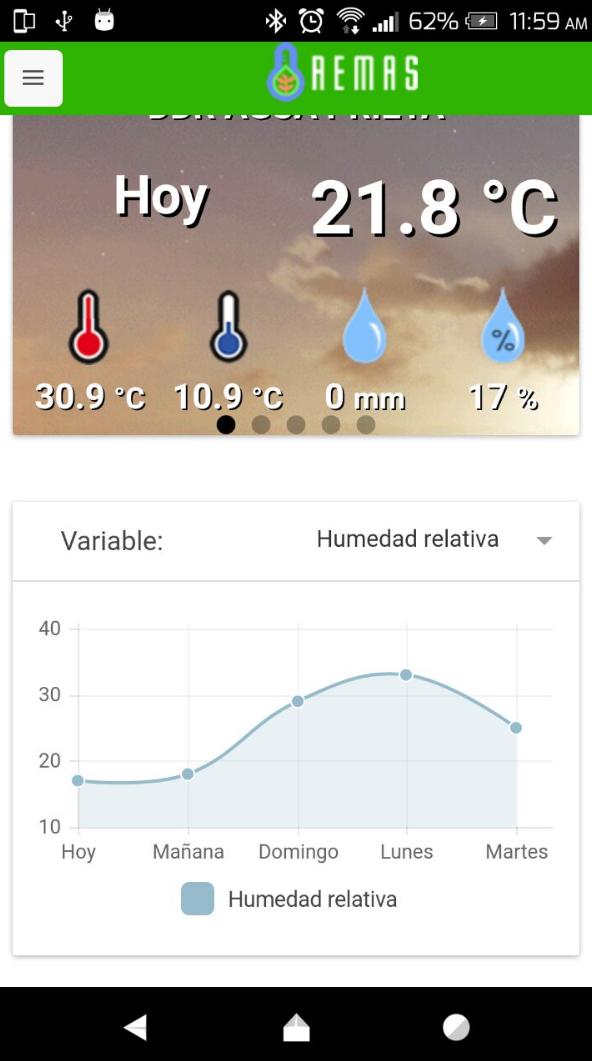 Para ver la imagen del pronóstico para los siguientes días sólo deslizamos la pantalla.
En la gráfica podremos elegir entre las mismas variables del pronóstico.
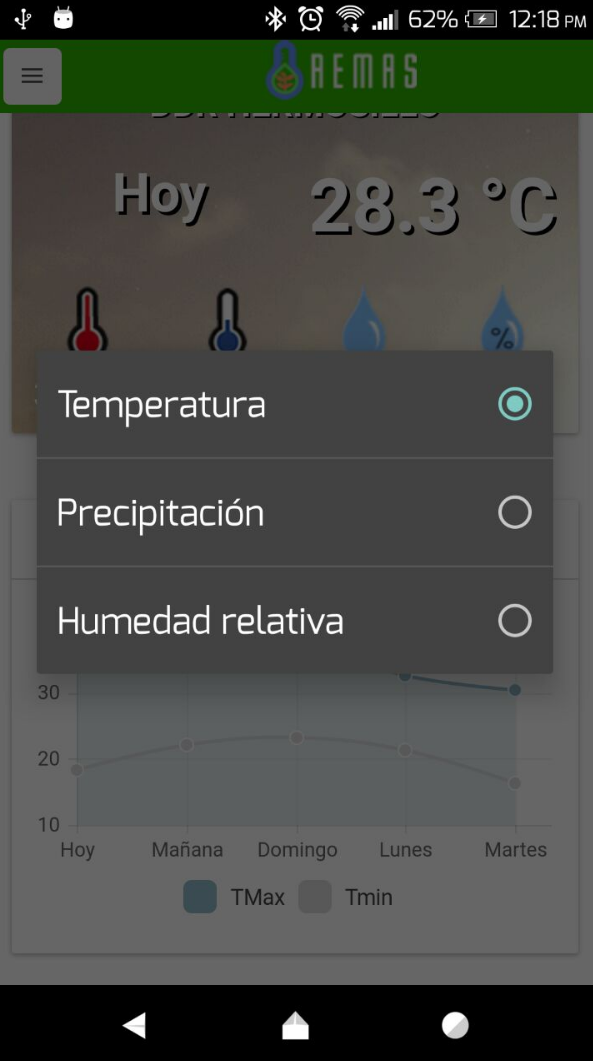 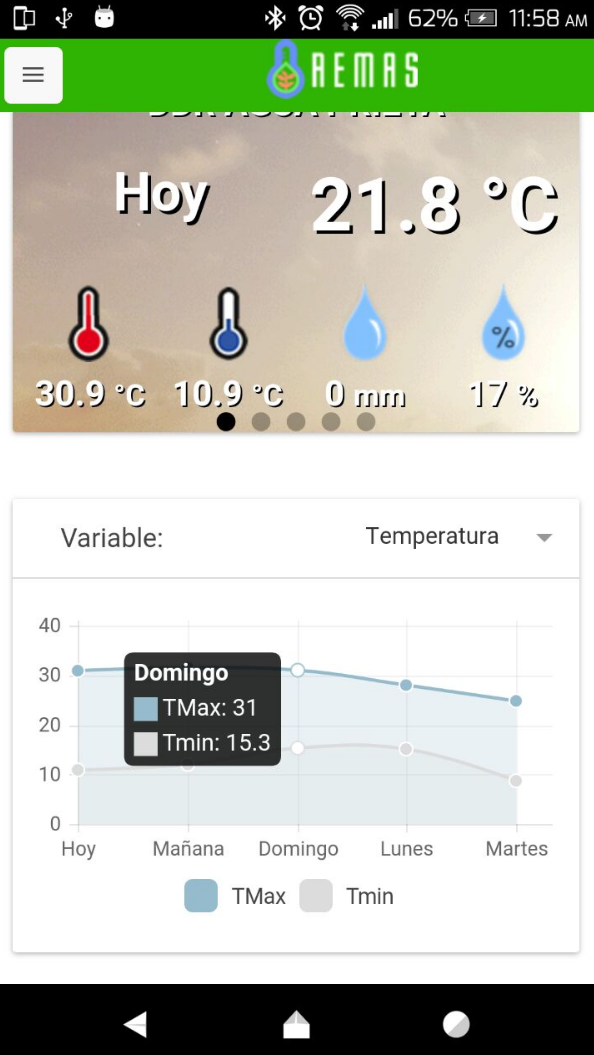 Al tocar la línea de la gráfica nos mostrará el registro en un recuadro.
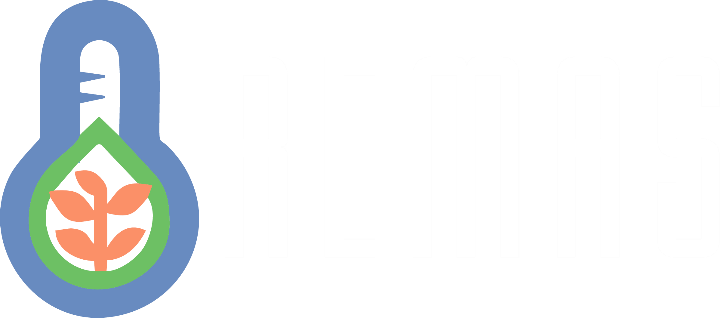 Aplicación
Sugerencias y comentarios son bienvenidos…

¿Qué más les gustaría ver en la aplicación?
¿Qué otras cosas necesitan?
Modelación Numérica del Clima y el Tiempo: Aplicación de ecuaciones en una malla tridimensional que rigen la física, la dinámica de fluidos y la química.  Los resultados son evaluados contra observaciones para efectos de validación.
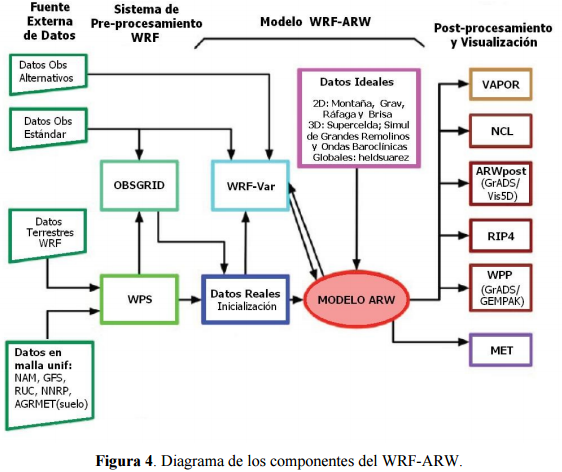 Modelo Circulación Global (100 km)
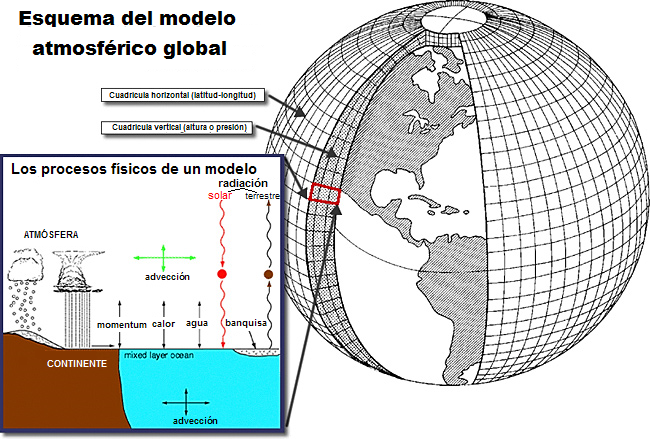 Modelo de Meso Escala WRF
Weather Research and Forecasting
Modelo de Meso Escala (13 Km, 5 días)
(Cortesía del INIFAP)
MCG (100 km)
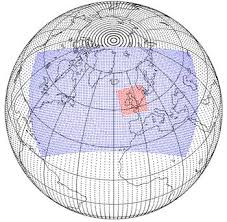 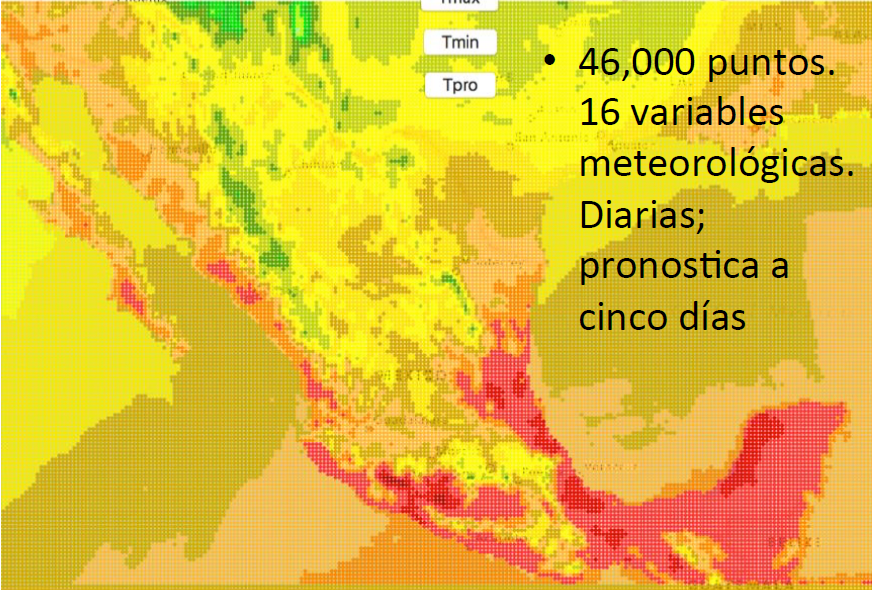 Asimilación de datos
Datos observados
(Downscalling)
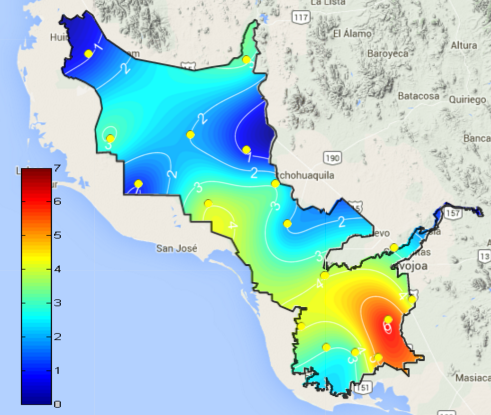 Interpolación para obtener datos puntuales
Parametrización
Computación del clima
Modelo de Meso Escala (13 Km, 5 días)
Tiempo de procesamiento  (10 - 16 horas)
Pronóstico diario
Para pronósticos horarios se requiere una capacidad de computo de 5 x 10 11  flops en 60 segundos  = 8 Gflop / s ~ 8 millones de operaciones para cada nodo de la malla.

En las condiciones actuales de cómputo el tiempo de procesamiento para el pronóstico horario se estima que es de 48 horas con salidas que ocupa un espacio de ½ GB  para cada set de datos.
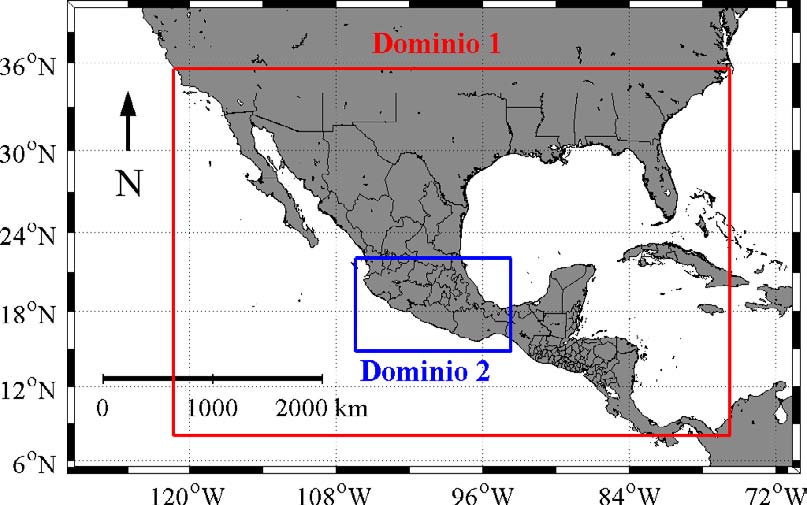 Los FLOPS son una medida de rendimiento de una computadora, especialmente en el campo científico, en donde se utiliza mucho las operaciones con datos de tipo flotante, para realizar simulaciones precisas y obtener resultados fidedignos
Inició la temporada de ciclones tropicales para el Océano Pacífico
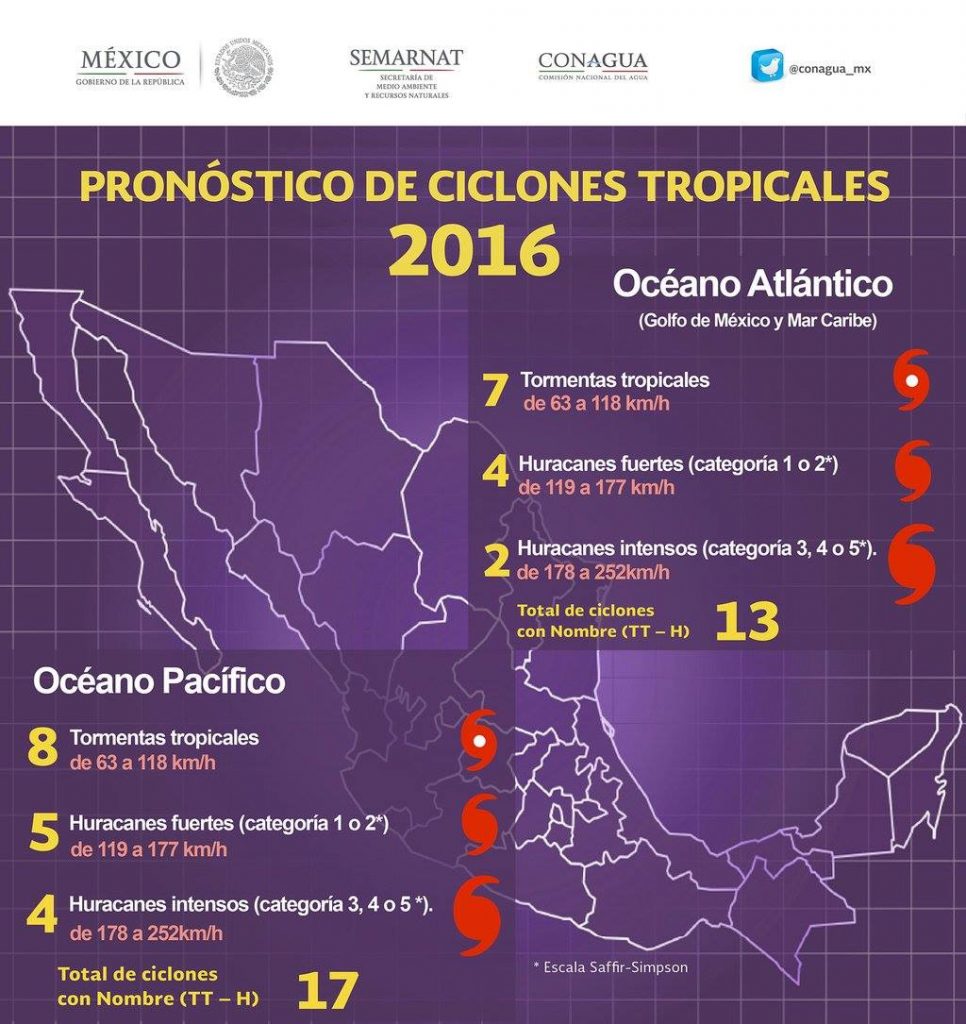 El día 15 de mayo inició la temporada de ciclones tropicales para el Océano Pacífico y el día primero de junio iniciará para el Océano Atlántico. La temporada finalizará el 30  de noviembre.
Para éste año se esperan 30 ciclones tropicales: 
17 para el Océano Pacífico (tres por arriba del promedio) y 
13 para el Océano Atlántico (dos por arriba del promedio).
Se prevé que de cuatro a seis ciclones impacten directamente en las costas mexicanas.
El Niño
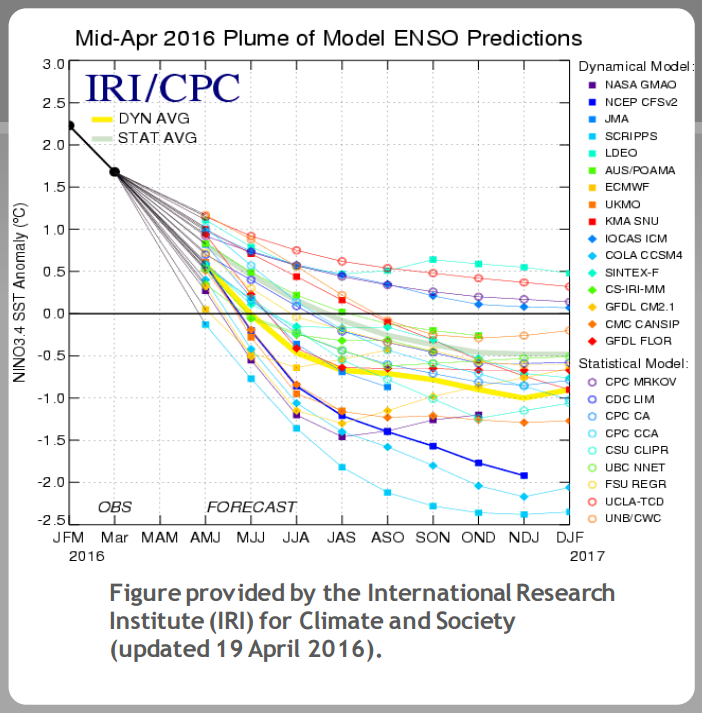 16 Modelo dinámicos

9  Modelos estadísticos
El Niño
El Niño se está debilitando. Se prevé que llegue a una condición neutral a finales de primavera o a inicios de verano.
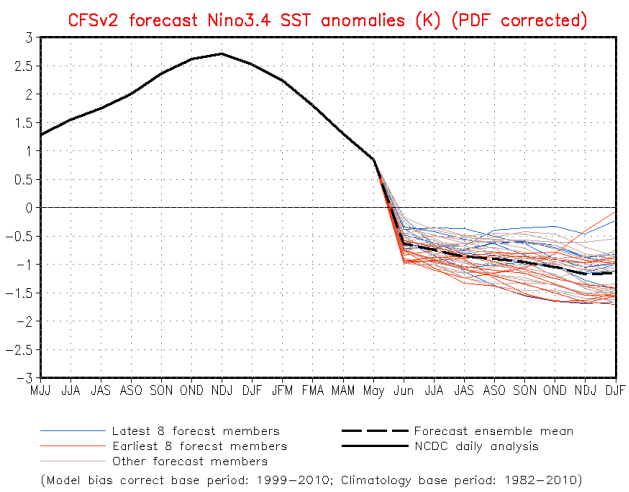 Podría presentarse La Niña durante el verano o a principios de otoño, lo que representaría la disminución de lluvias o sequías en el norte del país.
Perspectiva: Precipitación para el mes de mayo
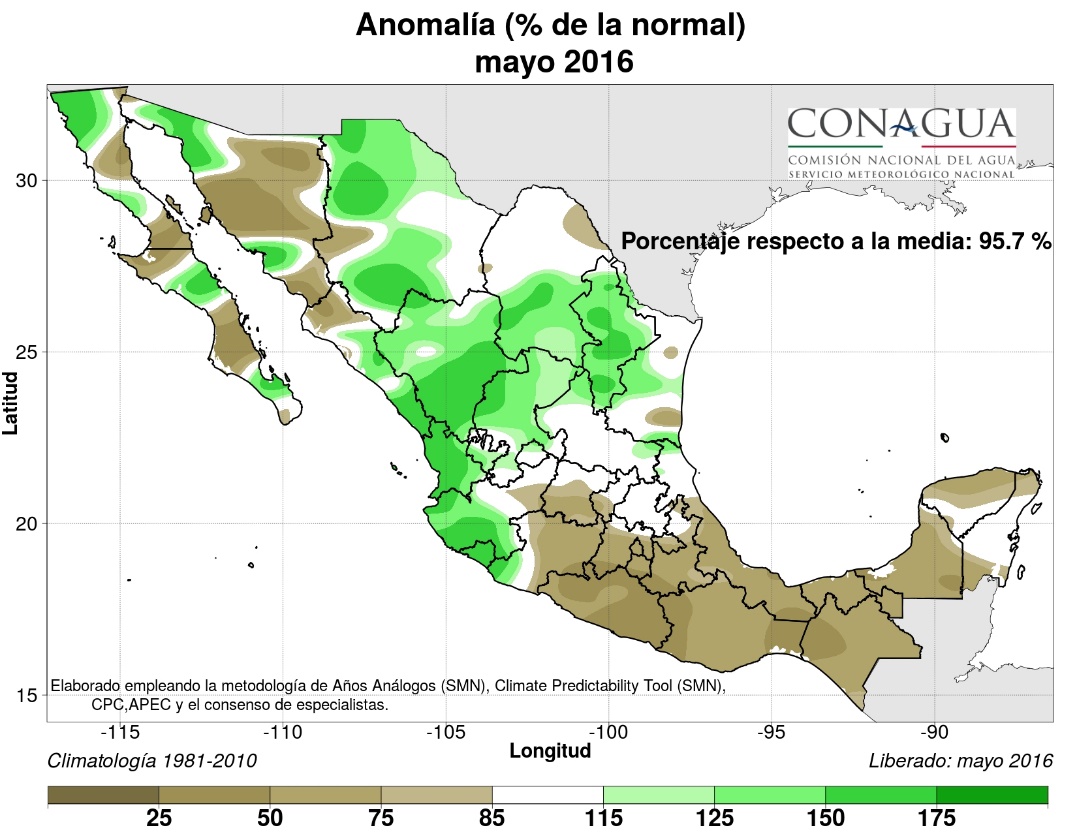 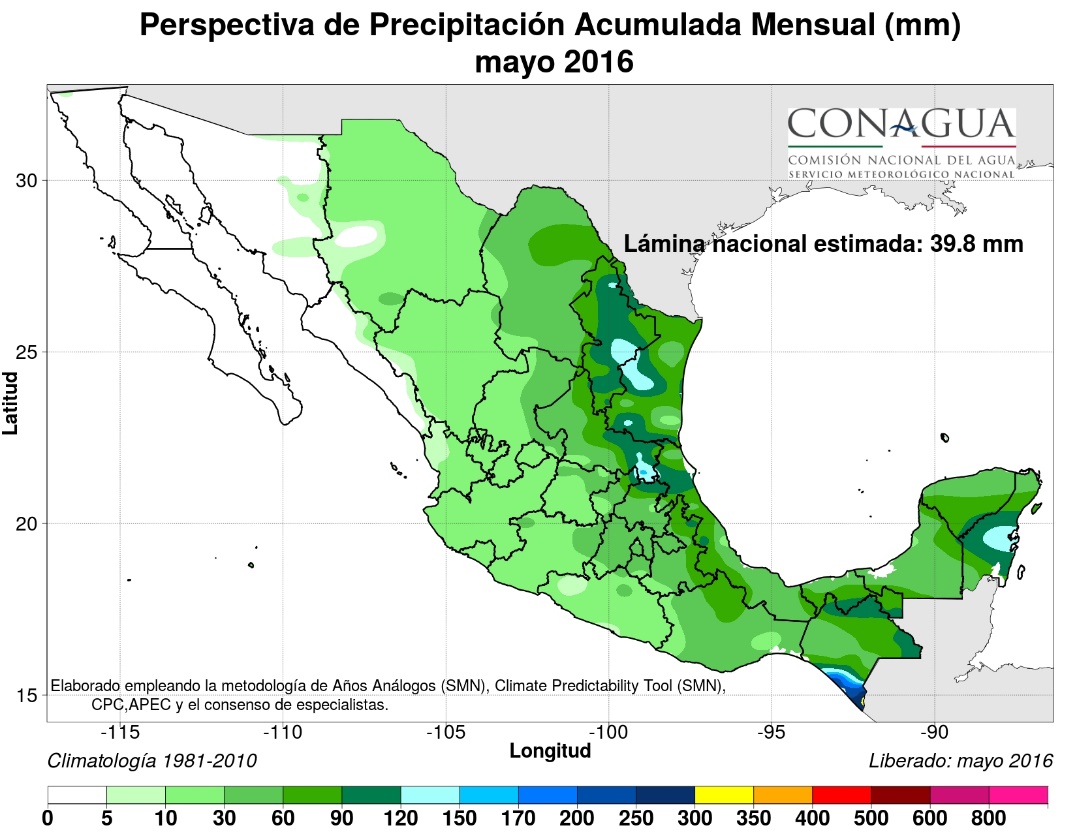 Perspectiva: Precipitación para el mes de junio
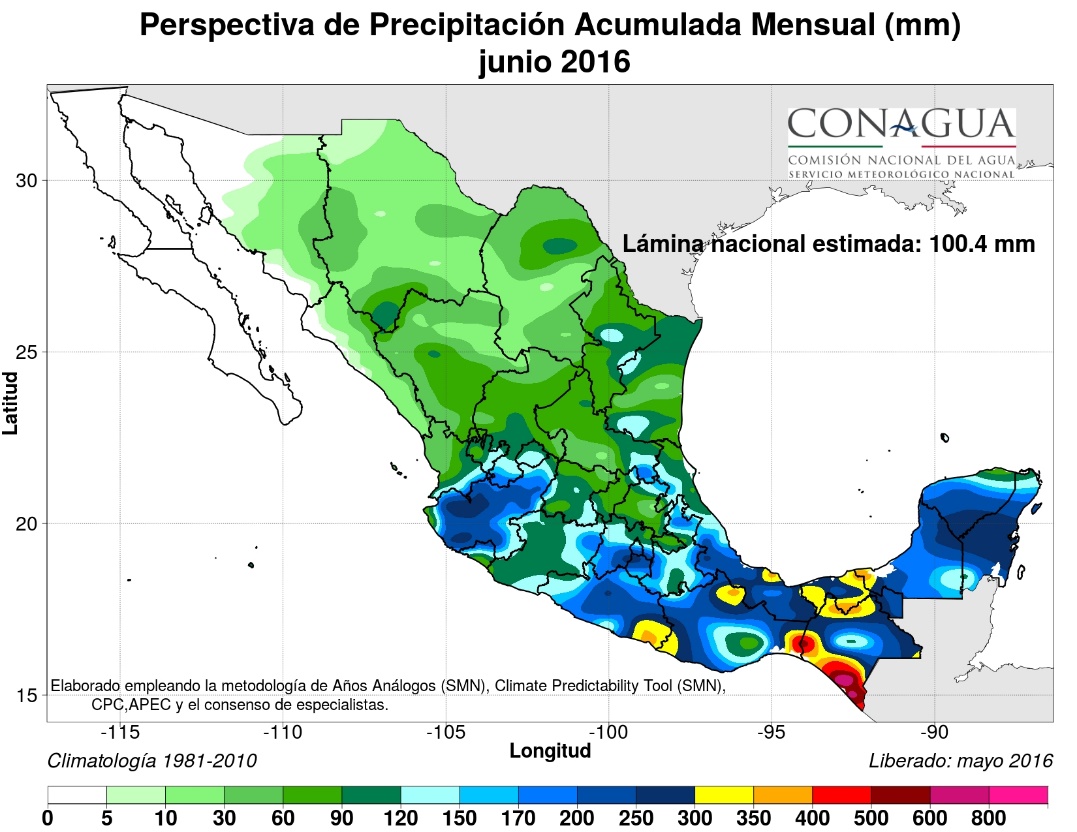 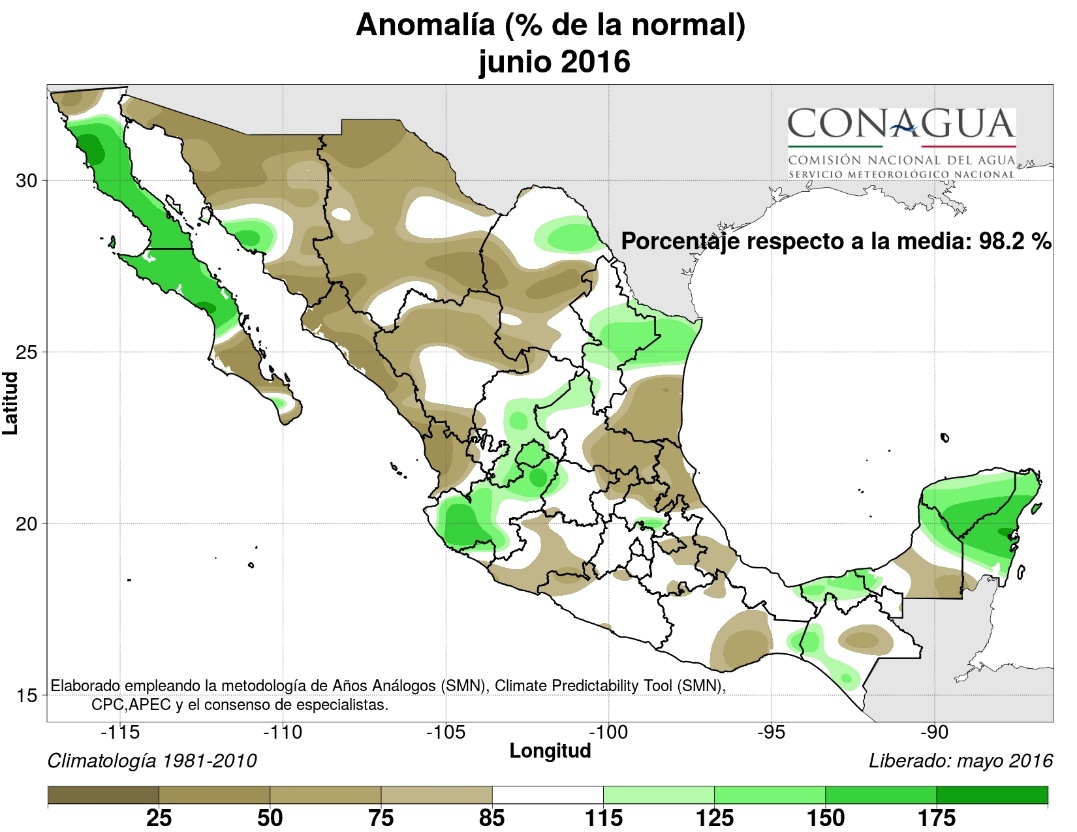 Perspectiva: Precipitación para el mes de julio
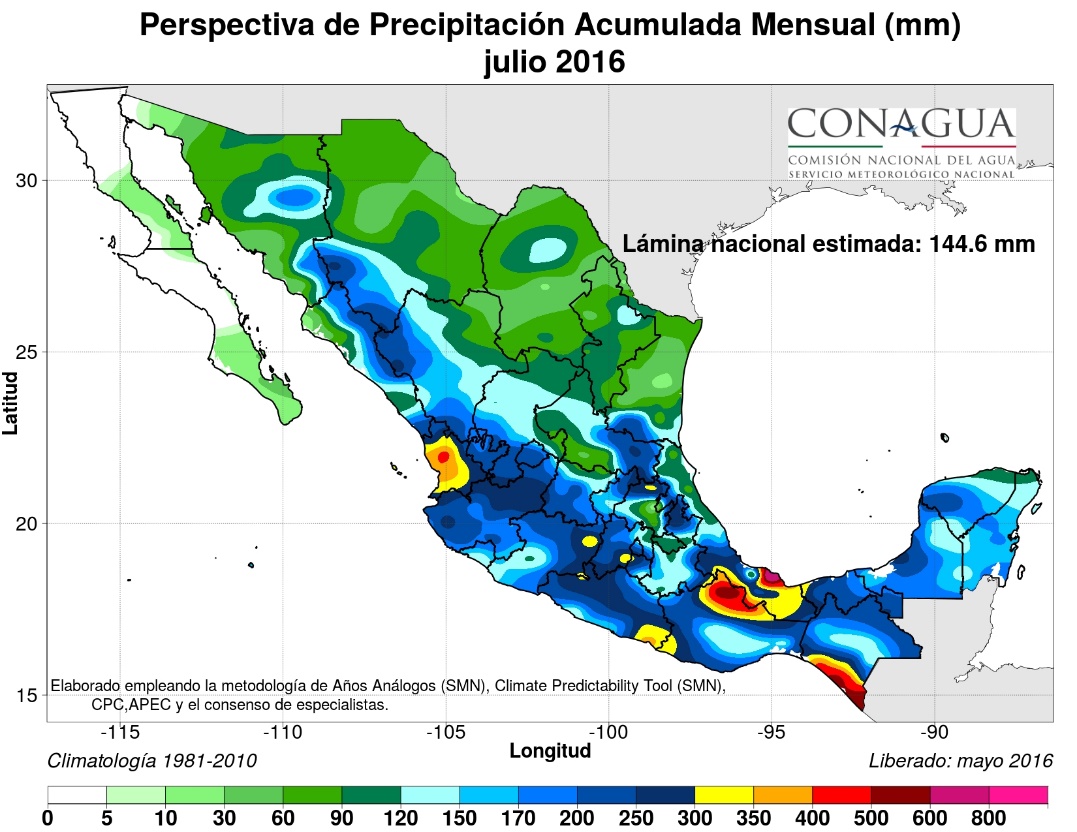 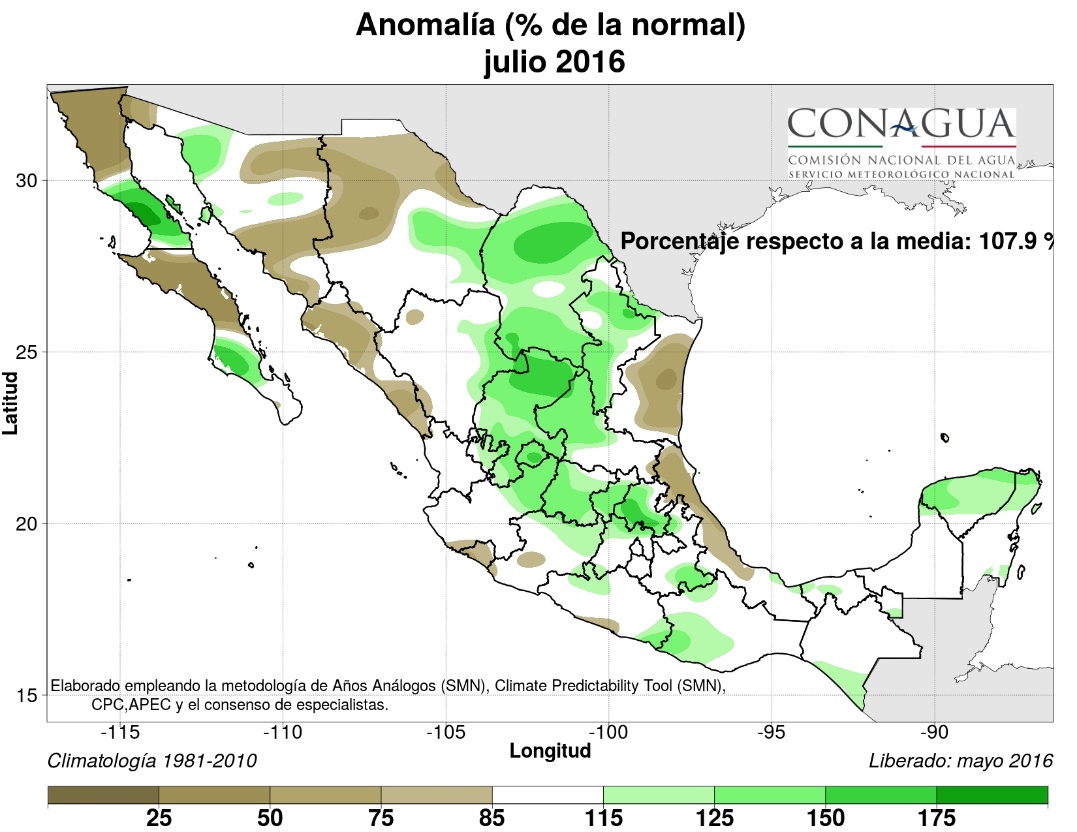 Perspectiva: Temperatura máxima para el mes de mayo
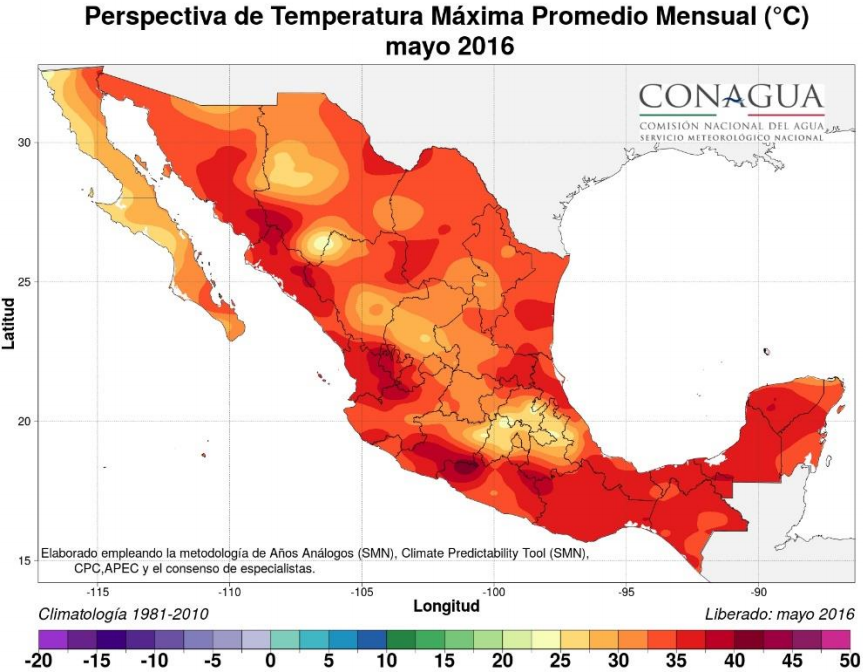 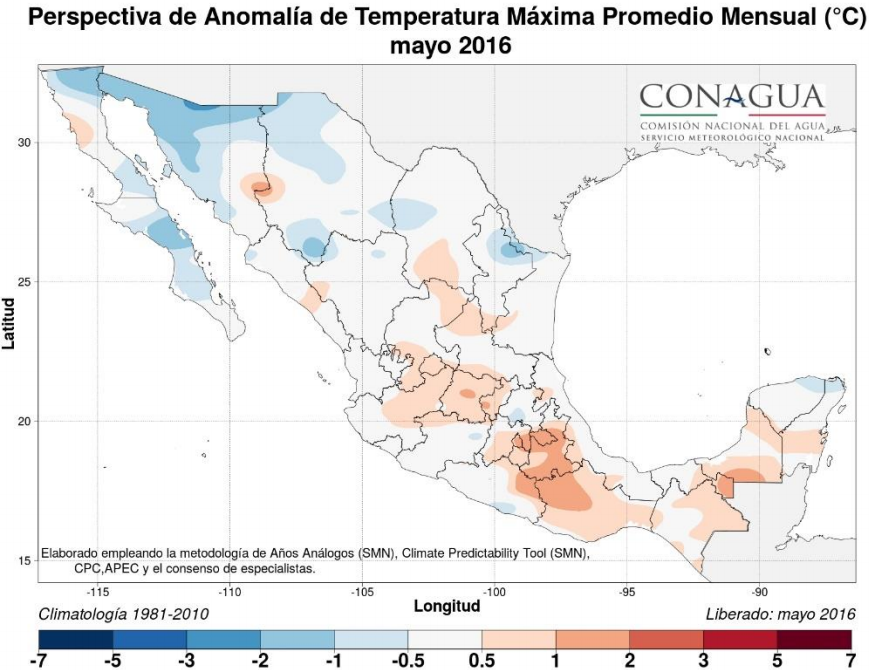 Perspectiva: Temperatura máxima para el mes de junio
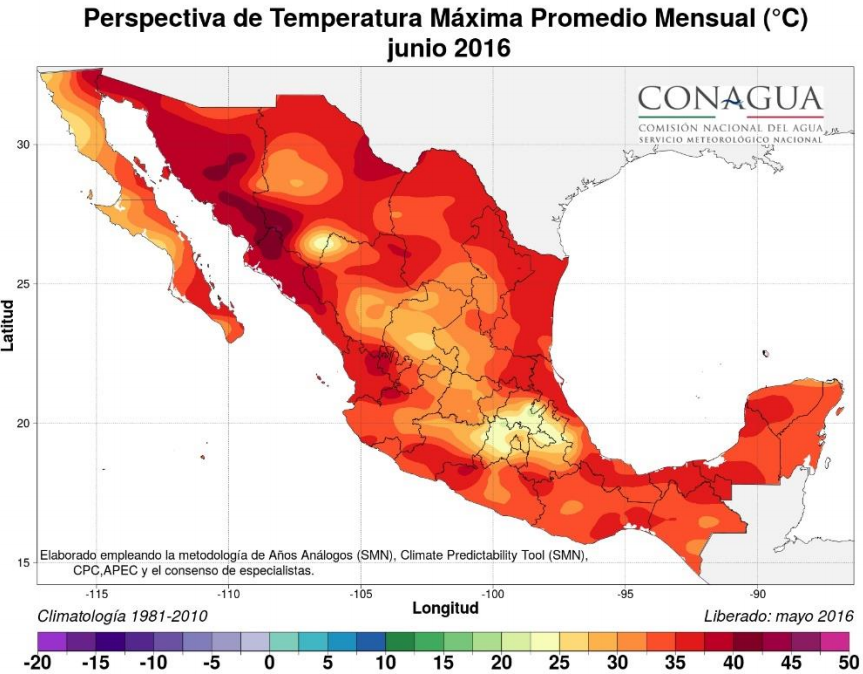 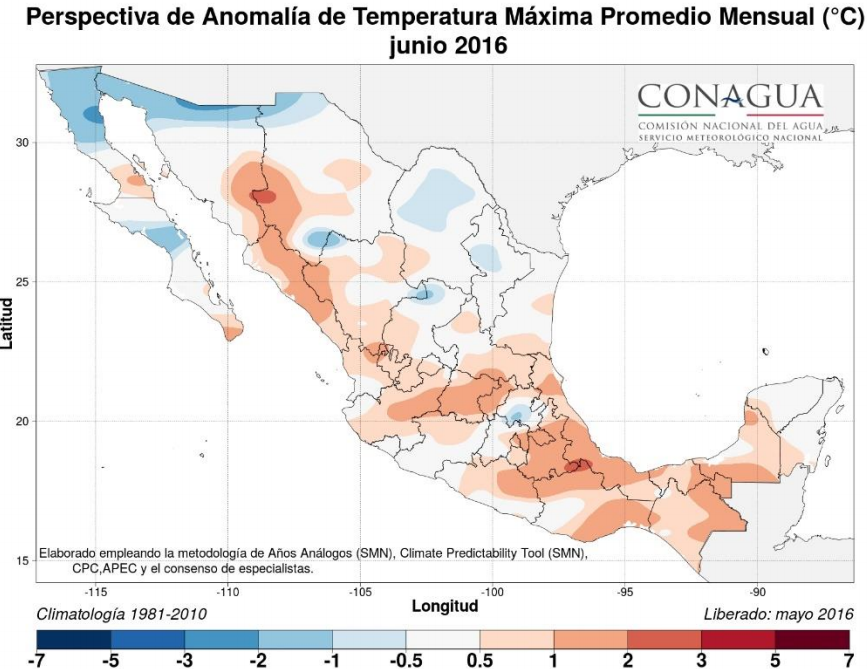 Perspectiva: Temperatura máxima para el mes de julio
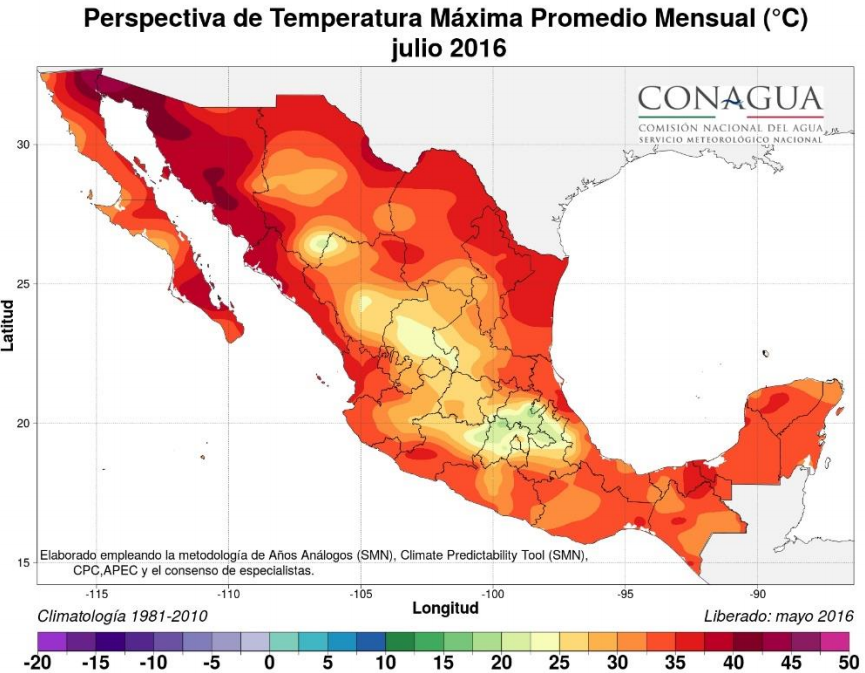 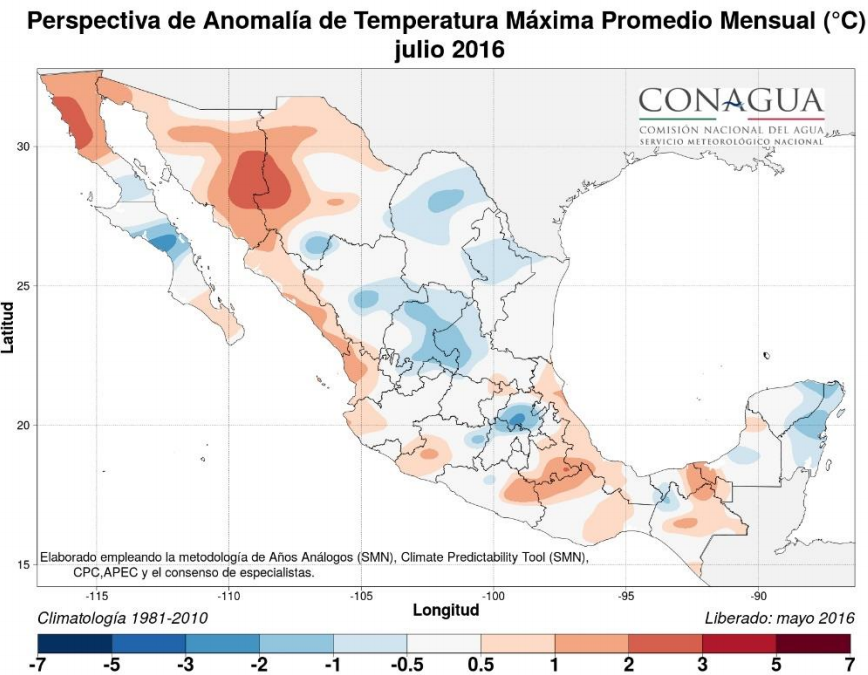 Temperatura promedio: 
del martes 17 al miércoles 25 de mayo de 2016.
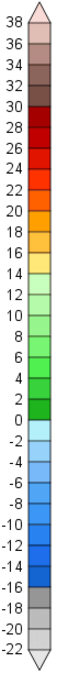 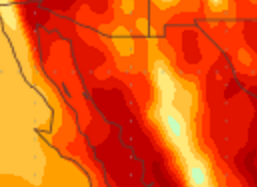 Anomalía de temperatura: 
del martes 17 al miércoles 25 de mayo de 2016.
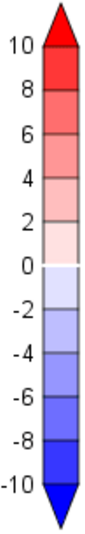 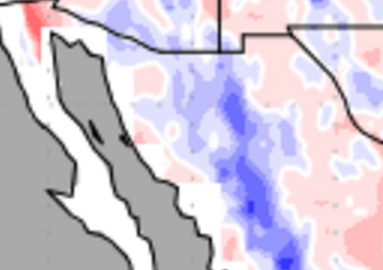 Temperatura promedio: 
del miércoles 25 de mayo al jueves dos de junio de 2016.
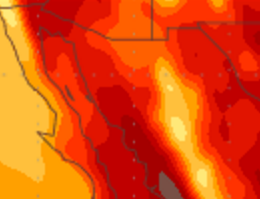 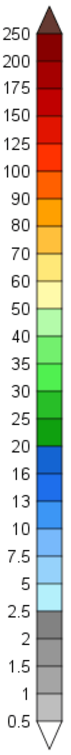 Precipitación (mm): 
del martes 17 al miércoles 25 de mayo de 2016.
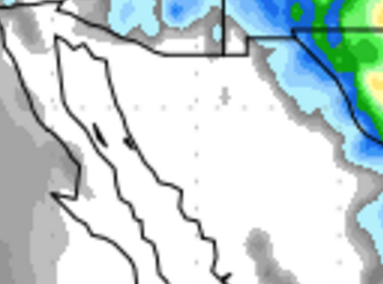 Anomalía de Precipitación (% de la normal): 
del martes 17 al miércoles 25 de mayo de 2016.
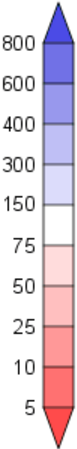 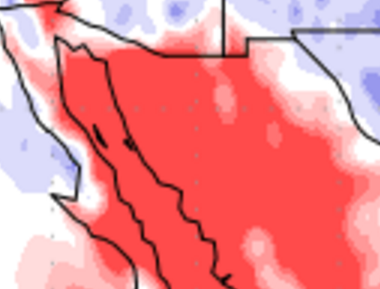 Precipitación (mm): 
del miércoles 25 de mayo al jueves dos de junio de 2016.
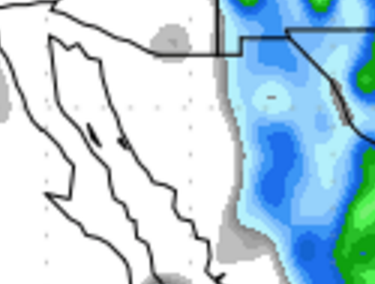 Condiciones meteorológicas esperadas para Sonora
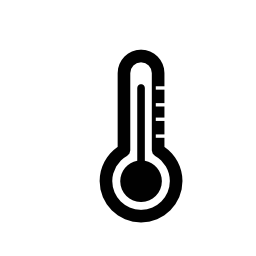 Tabla 1. Temperatura máxima (Tmax) y temperatura mínima (Tmin) esperadas para las principales regiones agrícolas de Sonora durante los próximos días.
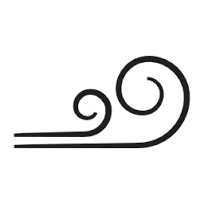 Tabla 2. Velocidad máxima de vientos esperados durante los próximos días en las principales regiones agrícolas de Sonora.
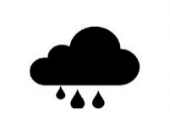 No se esperan precipitaciones en las principales zonas agrícolas durante los próximos días.